Grapheme Introduction
r
Grapheme Introduction
Activity:

Introduce the new grapheme and connect it with its corresponding phoneme. 
Explain where it might appear in words (beginning, middle or end).
Demonstrate with sample words.
Read new words.
Select practice game and/or words from corresponding word lists or word card files to add for practice.
r
[Speaker Notes: This is the letter R. R is a consonant. R says /r/ like in the beginning of the word red.]
r
[Speaker Notes: The letter R on its own can only come at the beginning of a word, such as the words…]
rat
r
[Speaker Notes: rat…]
rat
run
r
[Speaker Notes: and run.]
r
rim
run
red
rip
[Speaker Notes: Guided Practice: 
R says /r/… your turn (students: R says /r/). Let’s practice reading some words with /r/.]
Insert a word reading practice activity here 
(see next slide for examples).
Some examples of practice activities:
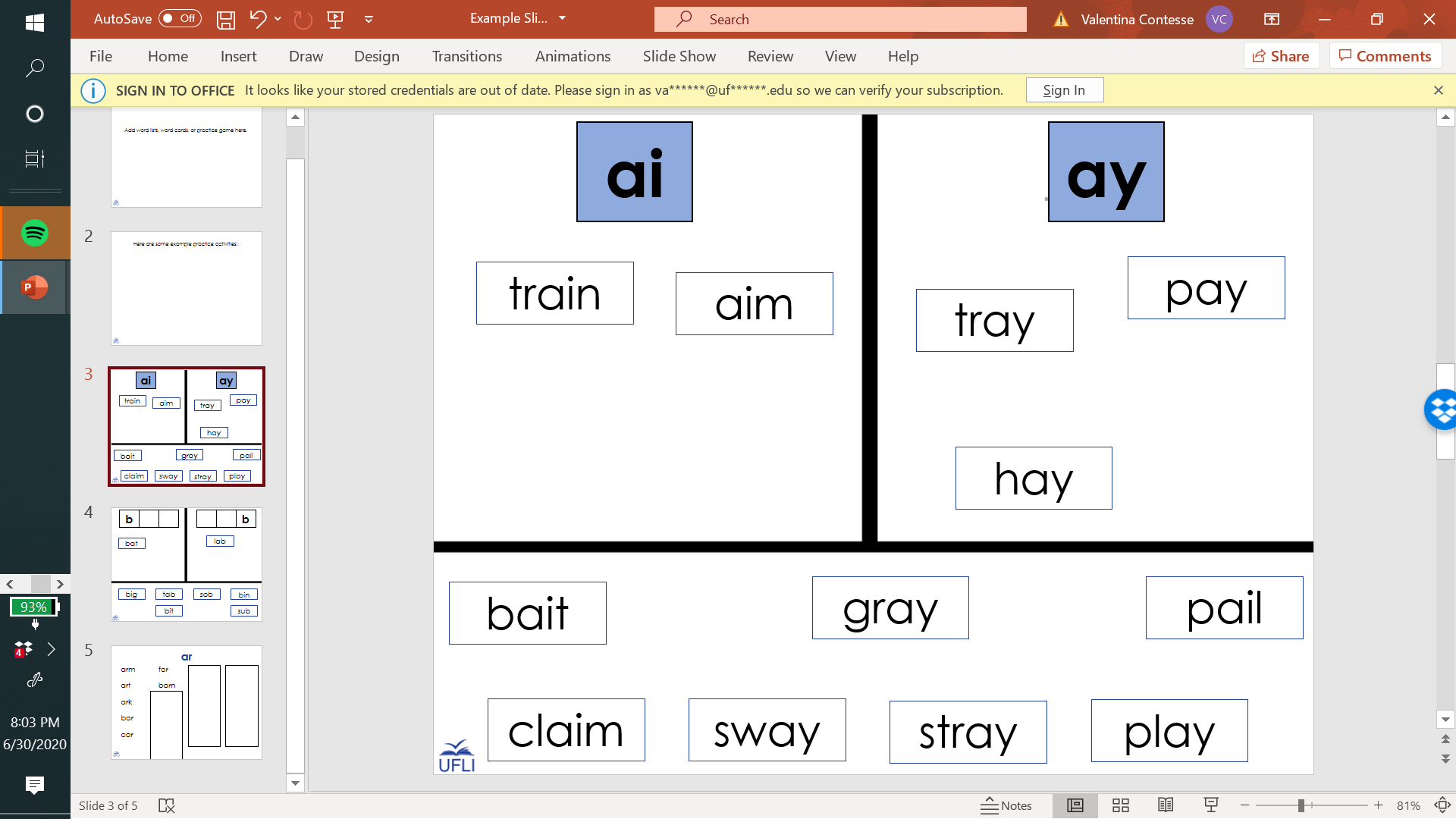 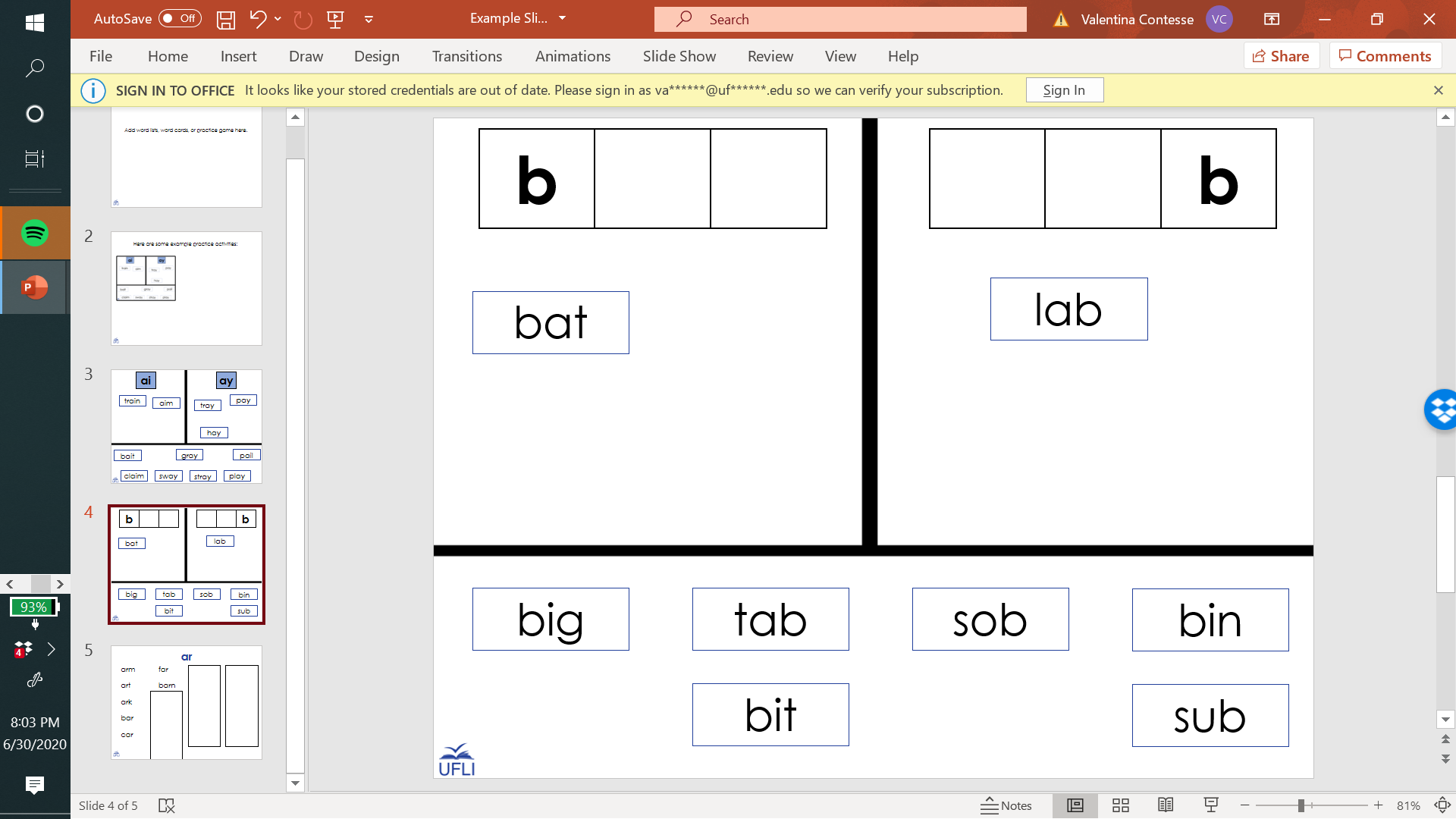 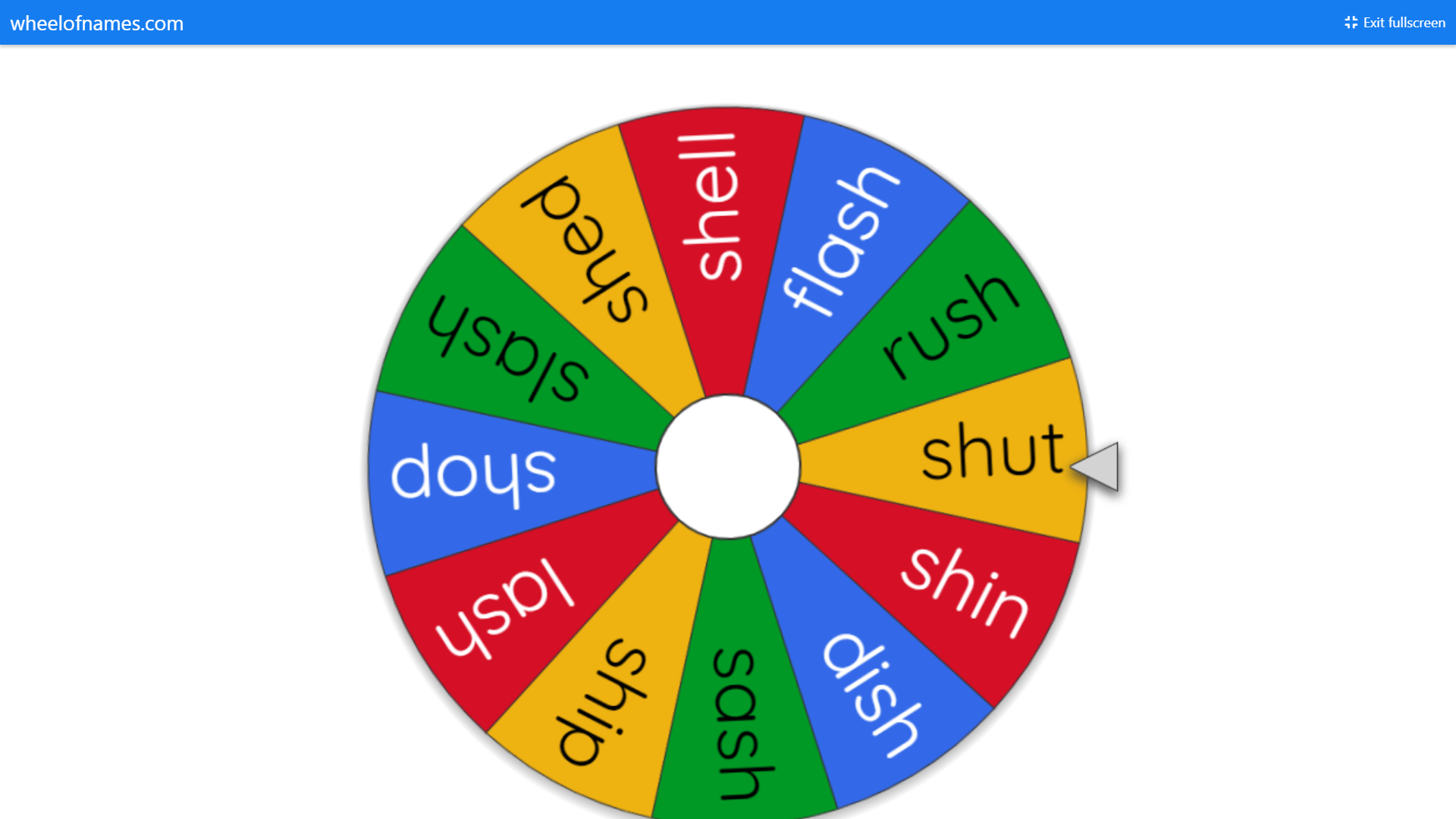 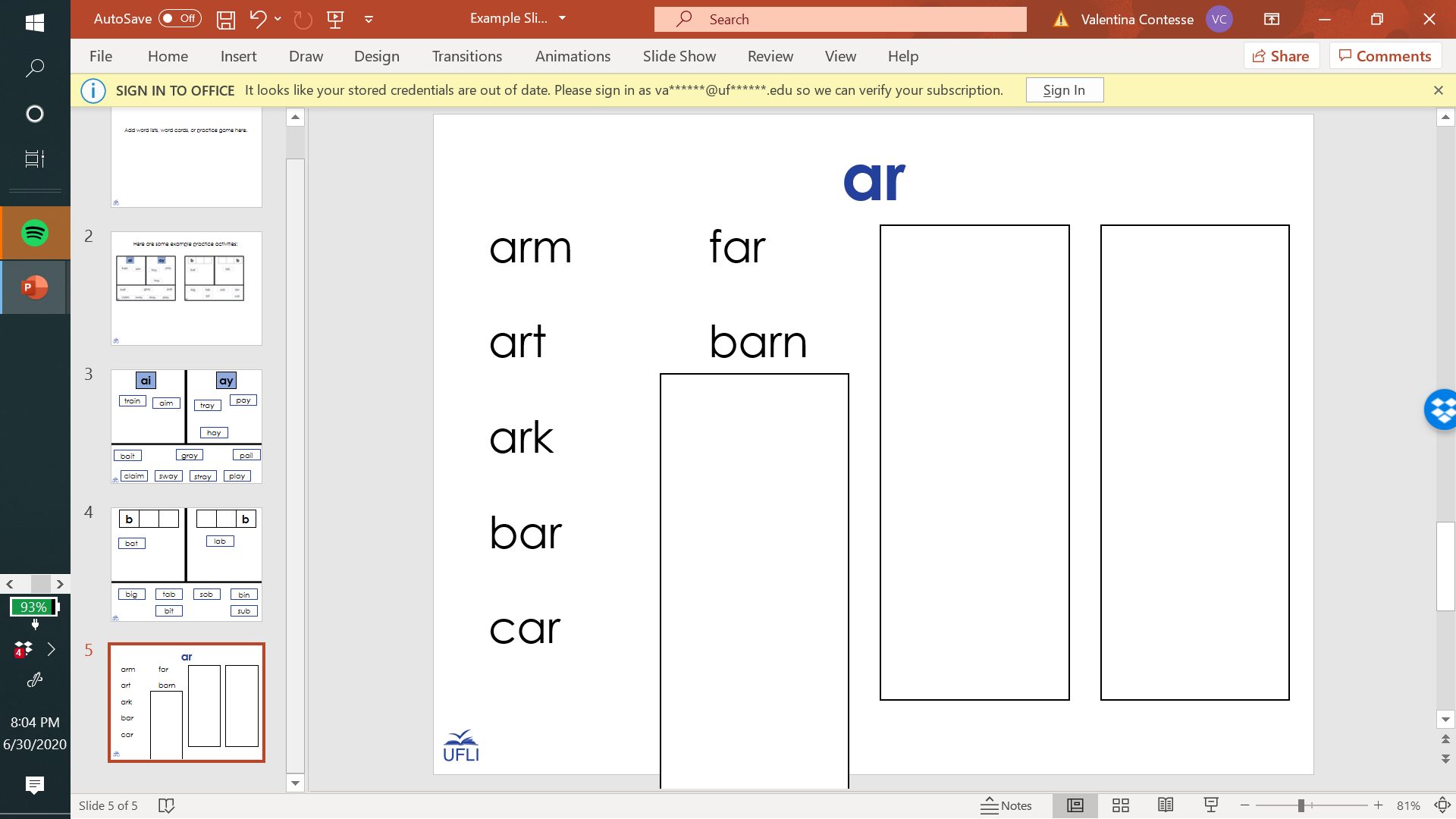 [Speaker Notes: Word Sort Template: https://education.ufl.edu/ufli/virtual-teaching/main/instructional-activities/decoding-and-encoding/word-work/
Word Cards: https://education.ufl.edu/ufli/virtual-teaching/main/instructional-activities/decoding-and-encoding/word-cards/
Word Lists: https://education.ufl.edu/ufli/virtual-teaching/main/instructional-activities/decoding-and-encoding/word-lists/
Wheel Resource:  https://wheelofnames.com/]